مقرر التصميم الرقمي 1-2
( السنة الثالثة ) مسار عام
الفصل الدراسي الثاني
المعلمة : نجود دحمان
الباب الخامس
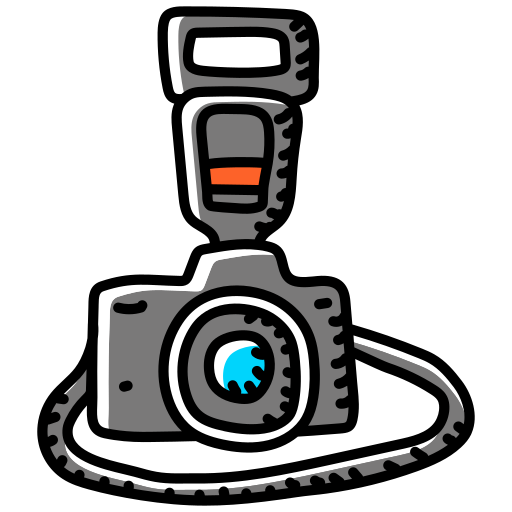 التصوير الرقمي 
Digital photography
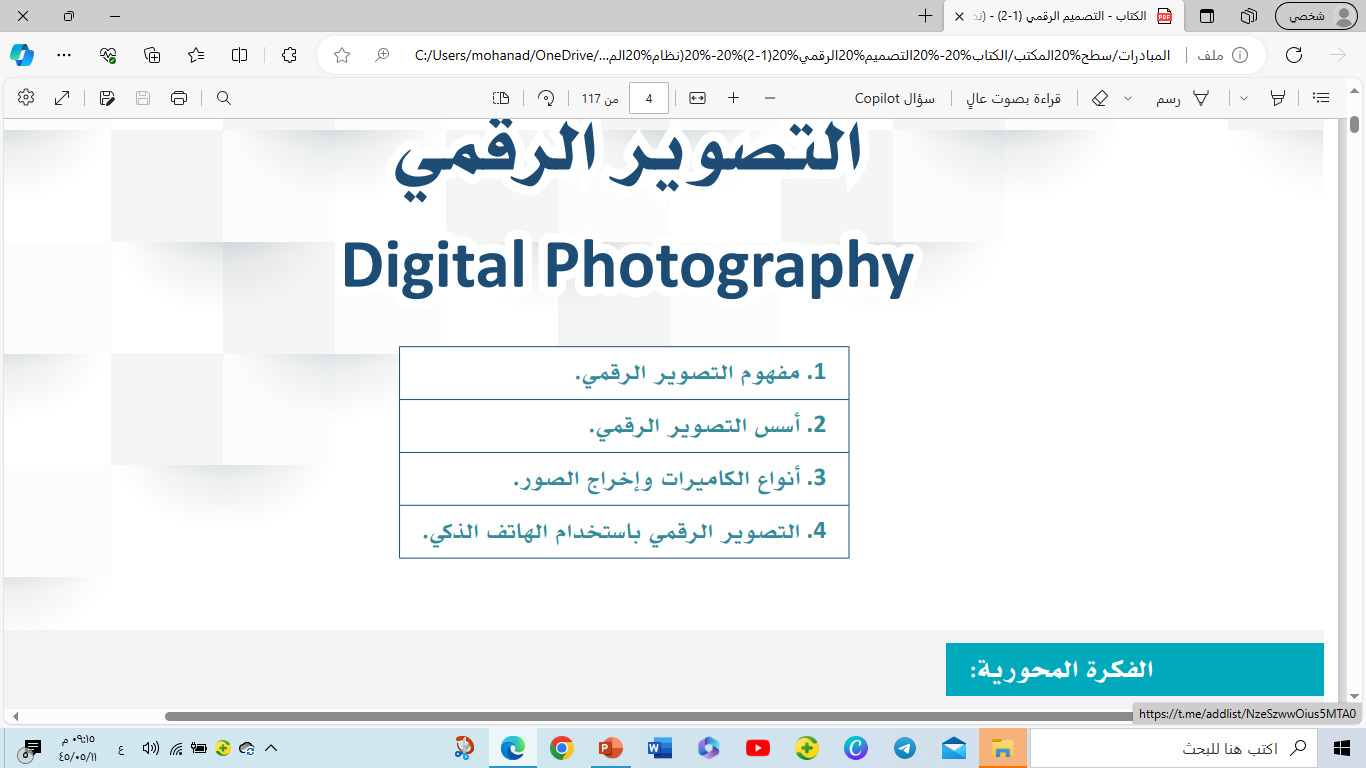 الفكرة المحورية :
اكساب مهارة التصوير الرقمي والمعالجة لتحقيق التواصل الفعال مع المجموعة المستهدفة، من خلال صياغة رسالة اتصالية مؤثرة في الصورة الرقمية، قائم على معرفة الممارسات العالمية 
وتحليل مكونات الثقافية السعودية.
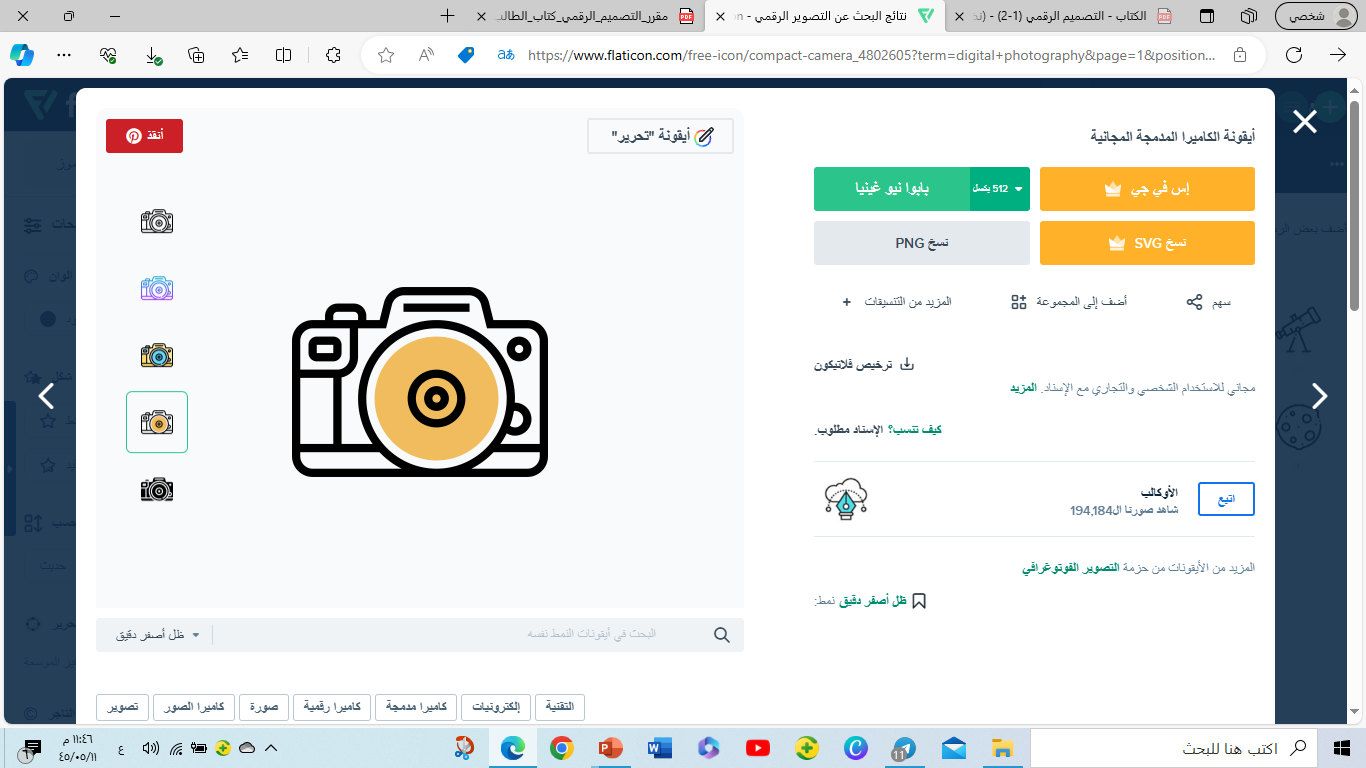 سنتعلم في هذه الباب
يتوقع من الطلبة بعد دراسة هذا الموضوع أن يكونوا قادرين على :
توضيح نشأة التصوير الرقمي .
تمييز مفهوم التصوير الرقمي في التصميم الرقمي .
تطبيق قواعد التصوير الرقمي .
مراعاة المبادئ الأساسية في التصوير.
اتباع إرشادات قبل وأثناء عملية التصوير .
التمييز بين أنواع الكاميرات .
حفظ وإخراج الصورة الرقمية .
تجريب التصوير باستخدام الهاتف الذكي .
معالجة الصور باستخدام تطبيقات الهاتف .
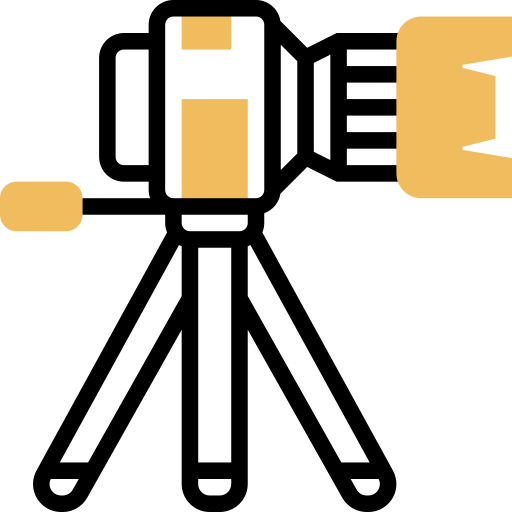 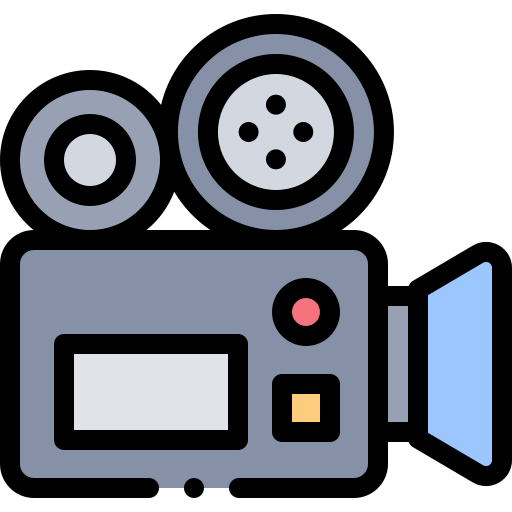 مفهوم التصوير الرقمي
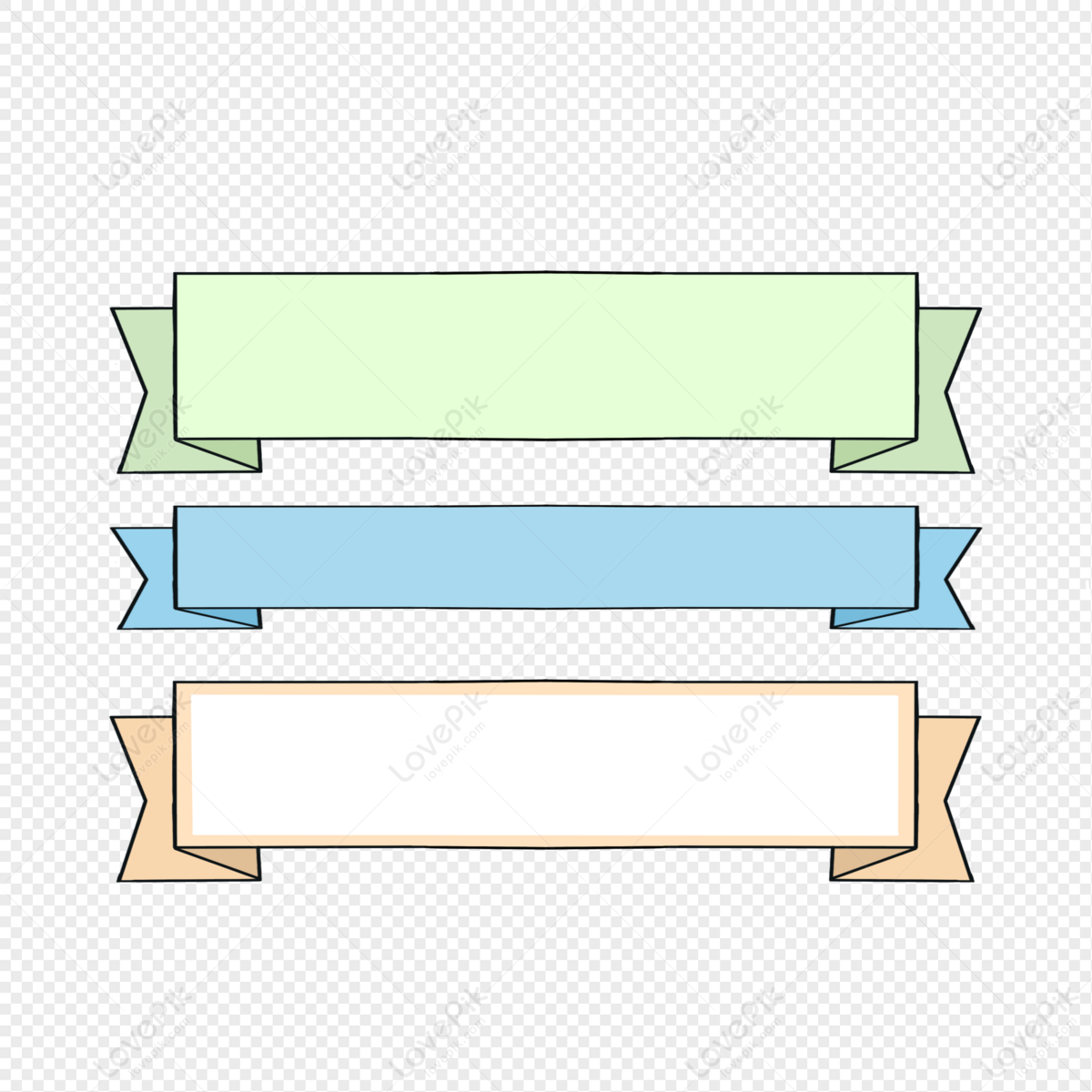 أهداف الموضوع
1
توضيح نشأة التصوير الرقمي، وتطوره.
2
تمييز مفهوم التصوير الرقمي في التصميم الرقمي الحديث.
3
تطبيق قواعد التصوير الرقمي.
مقدمة
تعد الصورة ذات أهمية كبيرة كوســيلة اتصال
وذلك لأنها تقدم شــيئا من البيانات في عملية نقل وتمثيل الواقع،
 بحيث تشكل عنصراً بارزاً في حياتنا المعاصرة والتي دخلت في
 عالم التصميم الرقمي كعنصر من العناصر الأساسية.
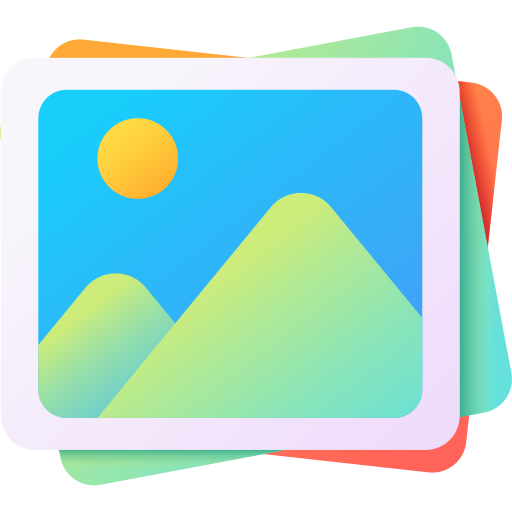 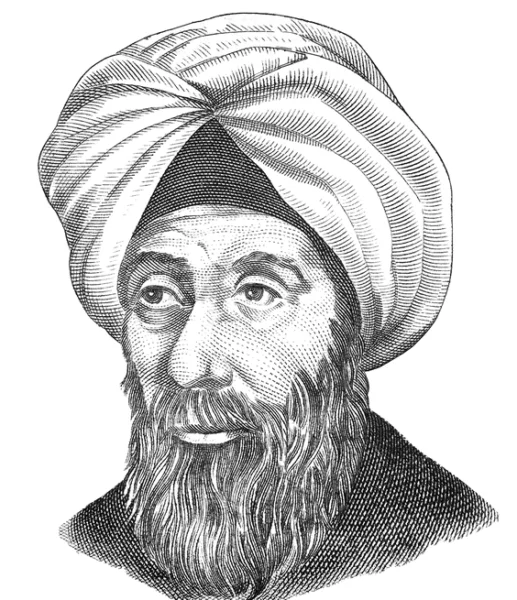 ابتكر الكاميرا "الحســن ابن الهيثم" وذلك عندما لاحظ دخول الضوء من ثقب صغير في جدار غرفة مظلمة، وســقوطه على الجدار المقابل موضحاً صورة مقلوبة لشــجرة كانت موجودة خارج الغرفة

 فأطلق عليها مســمى قمرة والتي تطورت 
وأصبحت تسمى كاميرا Camera
منذ نهاية القرن التاســع عشــر تحولت الصورة الفوتوغرافية إلى وسيط مفضل لترجمة مظاهر الأشياء وكوسيلة فنية معبرة عن المنتجات بشكل مباشر وغير مباشر، حيث ينعكس العالم من خلالها إلى اليوم.
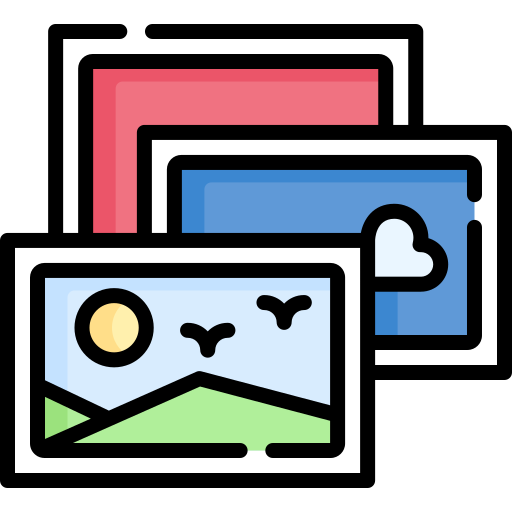 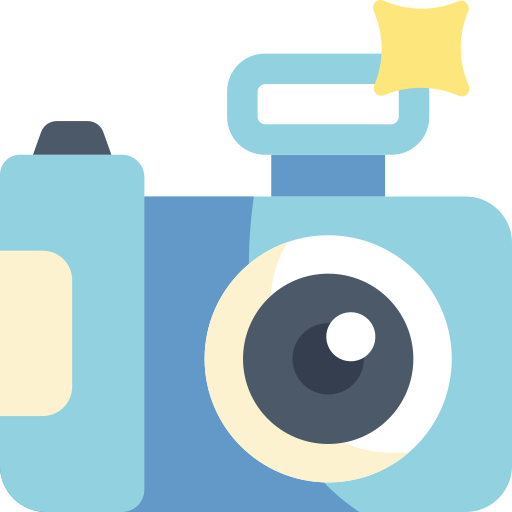 وتعد الكاميرا الرقمية إحدى الوسائط الرقمية التي تهدف إلى نقل المعلومة، من خلال الصورة الرقمية.
ســيتم توضيح قواعد وأسس التصوير الرقمي، وأنواع الكاميرات، والتصوير ومعالجة التصور من خلال الهاتف الذكي، 
وذلك من أجل اكساب مهارة ترتبط بتحقيق تصميم
 ذي رسالة اتصالية.
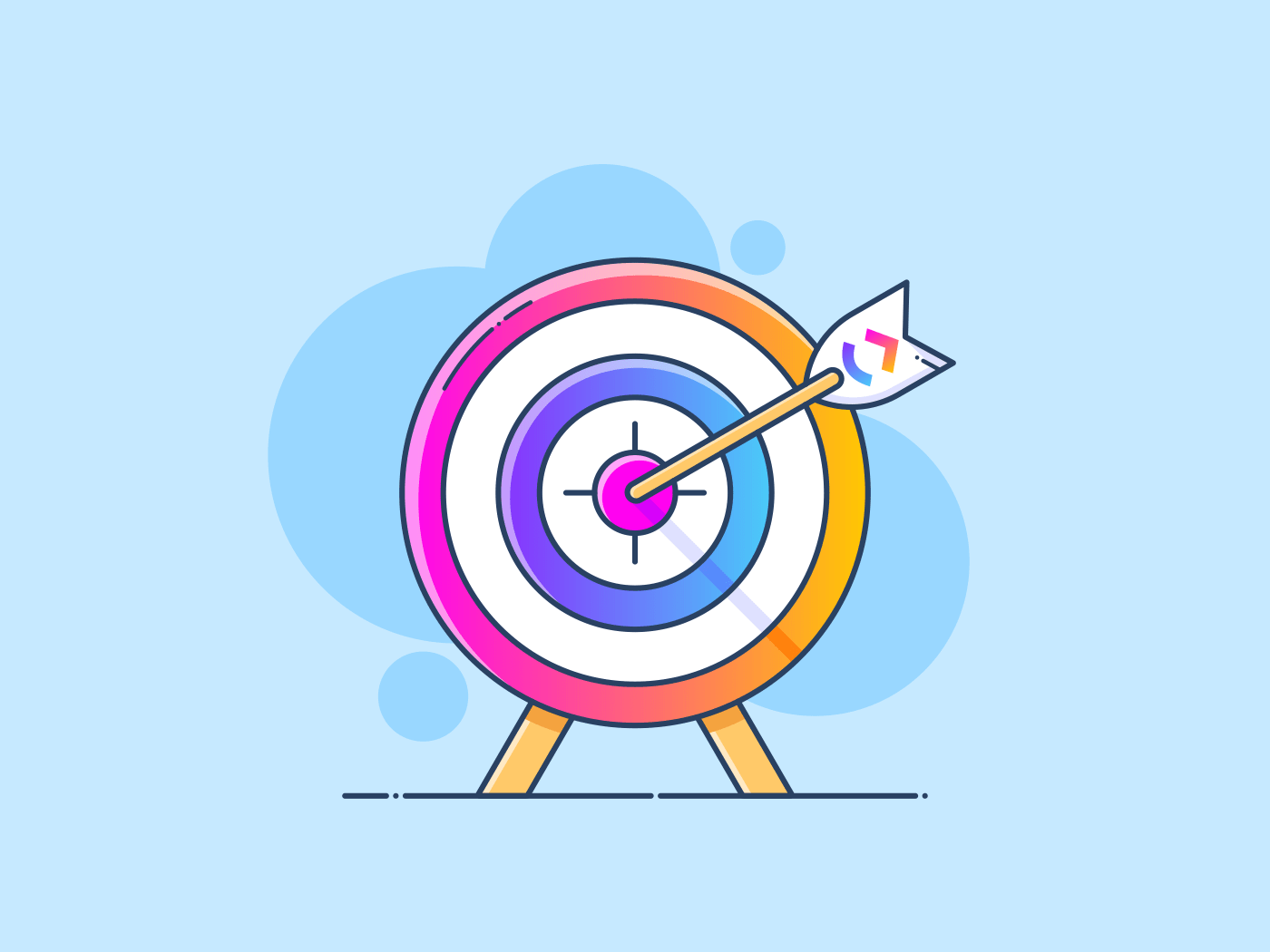 الهدف الأول
أن يكون الطلبة قادرين على توضيح نشأة التصوير الرقمي، وتطوره.
1
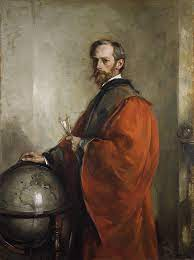 تم إنتاج أول صورة رقمية في عام 1920 بواسـطة نظـام نقل الصورة عبر الكابل المعروفة
  بواسـطة المخترع البريطاني هاري جـي بارثولوميـو
كان التمثيـل الأول للعمـل في هـذا المجال عبر ألـواح الزنك التي تـم تعريضها للضوء لمدة زمنية بحيث ينتج عنها كثافات مختلفة.
ثم شهد تطور التصوير الرقمي مرحلتين  أساسيتين :
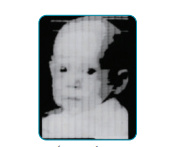 المرحلــة الأولى :
من تطور التصوير الرقمي التي شــهدتها الأعوام التالية منذ 1957م 
وذلك عبر العالم روســيل كيرش KIRSCH RUSSELL-
حيــث يحســب له التطوير الأول، إذ قام باســتخدام التصوير الضوئي من خلال جهاز الكمبيوتــر في عام 1957م، وذلك من خلال الماسح الضوئي، حيث كانت الصور بالتدرج الأبيض والأسود مروراً باللون الرمادي، ولم تكن ملونة في ذلك الوقت.
المرحلــة الثانيــة : 
الهامة من مراحــل تطور التصوير الرقمي شــهدتها الأعوام التالية لعــام 1969م عبر تطور( الكاميرات) في إنتاج الصور.
ومن ثم قامت شركة كوداك بتصنيع أول كاميرا رقمية 
وذلك في عام1975 .
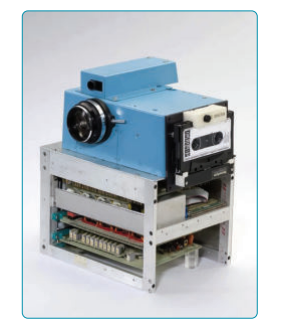 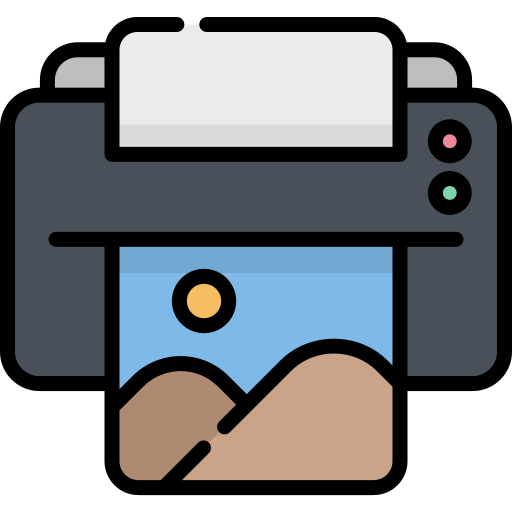 في نهايات التسـعينات حدثت خطوه تطويرية مهمة حيث نشـأت فكرة إمكانيـة تثبيت الصور المتحركة وتوصيلها بالكمبيوتر وطبعها.
ظهرت البرامج  التي تعتمد على تعديل الصورة الفوتوغرافية، ومن هنا نشـأت فكرة الكاميرا الرقميـة التي تعمل بدون فيلم، بل تعمل بواسطة ذاكره مدمجة أو مدرجة بالكاميرا، حيث تطورت سريعاً تقنية التصوير الرقمي 
 إذ إنها تعد مرتبطة ارتباطاً وثيقاً بتطور الحاسب الآلي في الآونة الأخيرة .
إن ديناميكية التصوير الرقمي تكمن في ناقل الصور من العدســة 
إلى الشاشــة الخلفية وكلما زادت مساحته 
ازدادت الإمكانيات والجودة في الكاميرا.
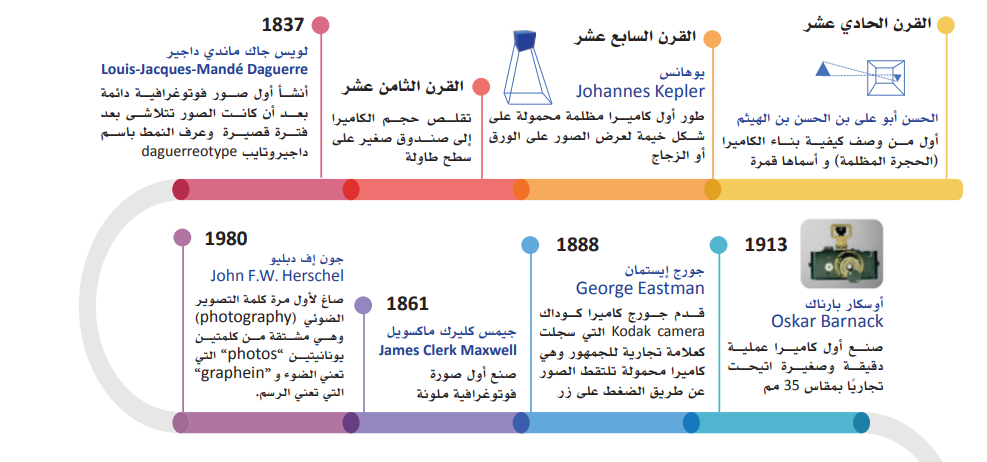 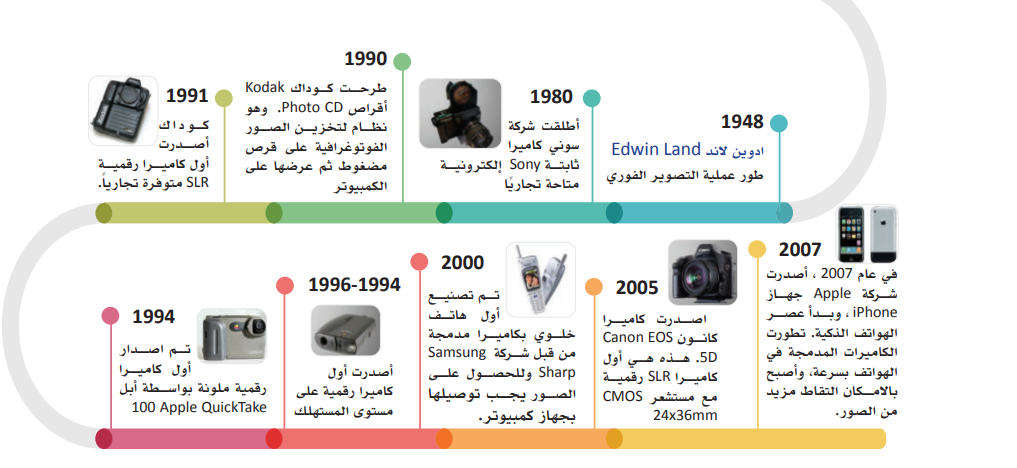 تقويم تكويني
أول من وصف كيفية بناء الكاميرا ( الحجرة المظلمة )واسماها قمرة هو
الحسن بن الهيثم
روسيل كيرش
هاري جي بارثولوميو
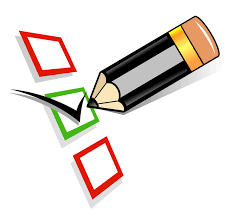 ويشــكل التصويــر الرقمي دور اً مهم في حياتنا اليومية حيث أصبح متوفراً على جميع الهواتف والتي ســاعدتنا كثيراً على التقاط الصور وعمل الفيديوهات بشكل احترافي دون الحاجة إلى مصور محترف وأيضاً الاحتفاظ بها على الهاتف أو نقلها إلى جهاز الكمبيوتر بشكل سريع.
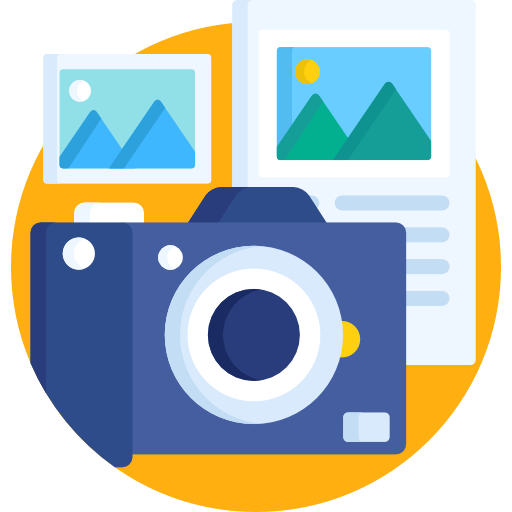 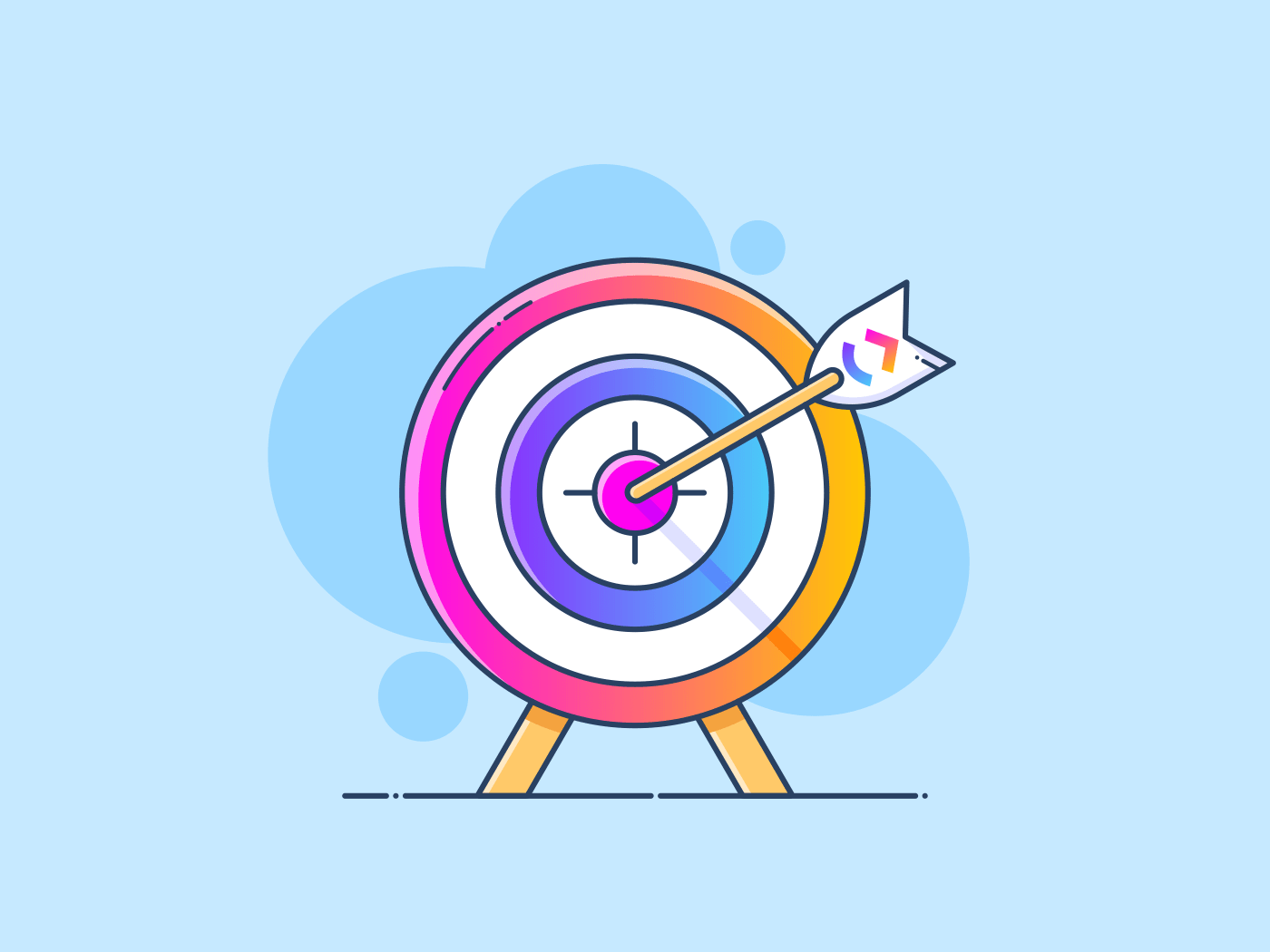 الهدف الثاني
أن  يكون الطلبة قادرين على تمييز مفهوم التصوير الرقمي في التصميم الرقمي الحديث.
2
يعد التصوير الرقمي هو الأساس في مجال التصوير واحتل مكانة كبيرة عن التصوير الفوتوغرافي الذي يستغرق الكثير من الوقت والجهد
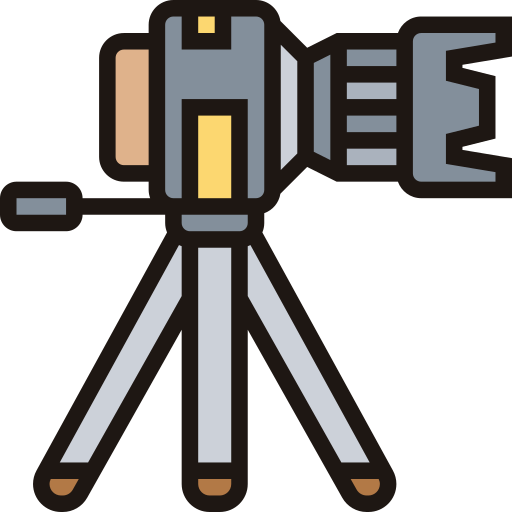 وهو نوع من أنواع التصوير الفوتوغرافي الذي يعد بمثابة مرحلة واحدة أو أكثر من مراحل العمل مع صورة رقمية، قد يتم التقاط صورة، ثم يتم معالجة الصورة، ثم يتم إخراجها مطبوعة أو يتم عرضها على وسائط رقمية.
فالصورة الرقمية DIGITAL IMAGE  
هي بذاتها الصورة المعالجة كلياً بواســطة الكمبيوتر، ومنهجية معالجة الصور 
تُنتج عن التلاحم بين هذا المنتج وشبكية الخطوط، وتنقسم أنماط الصورة الرقمية إلى:
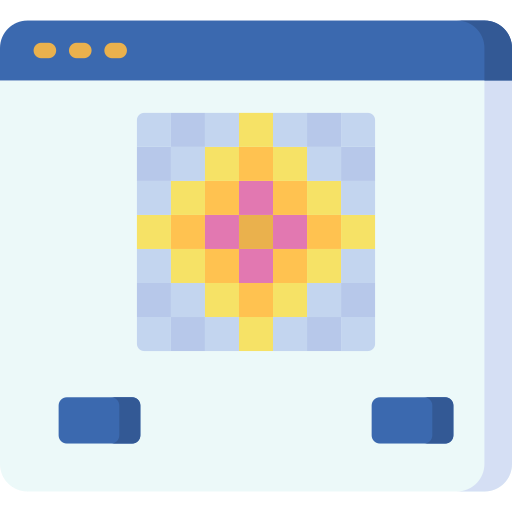 صور BITMAP

صور موجهة المقاطع VECTORIEL
 
الصور المركبة  3D
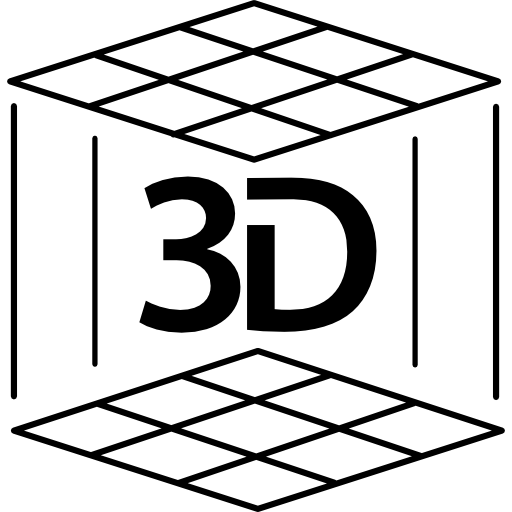 والصــورة تعــادل ألف كلمة في مجال التصميــم الرقمي، حيث تعبر عن مفهوم عميق لإدراك الصــورة الرقمية في التصميم، 

فتأتي فاعلية الصورة عبر طرحها بشكل فعال فقد تظهر 
في الإعلان أو غلاف المنتج؛ 

حيث إن تحديد الصورة يأتي عبر التكوين من خلال ترتيب الأشكال والعناصر 
في تركيبة تدعم الموضوع أو الهدف من التصميم، إذ يكون موضوع الصورة مقنعاً

 وواضحاً فإن ذلك يدل على أن الصور تحتوي على تكوين ناجح.
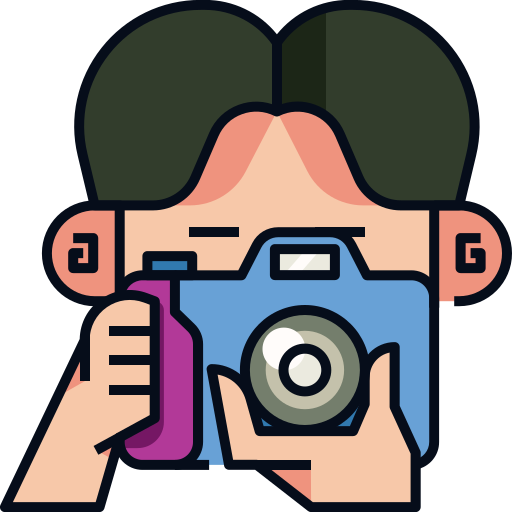 أهمية الصور
تتمثــل أهمية الصور في الإعلان كأحد الأمثلة للتصميم 
الذي يحتوي في بنائه على صورة رقمية، لإيصال فكرة الإعلان إلى المتلقي، مع أن هيئتها تخرج بأشــكال مختلفة، فتعمل على اجتذاب جمهور معين 
لتعبر عن الأفكار الإعلانية بســرعة وكفاءة، 
مع إثارة اهتمام المتلقي  بما يحتوي الإعلان.
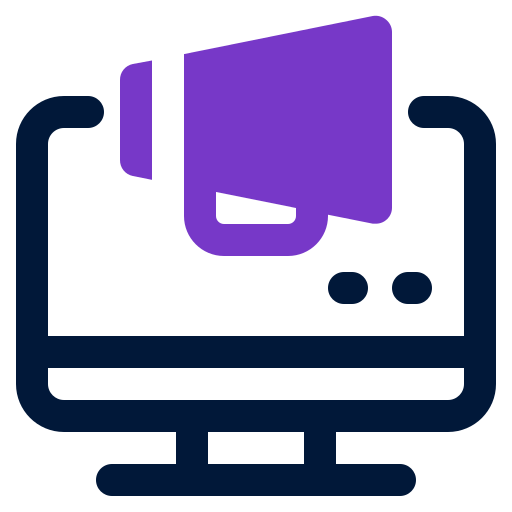 وتأتي الصورة من ضمن البناء التصميمي بطرق متنوعة 
نسبة إلى الهدف من الإعلان فقد تكون على السلعة نفسها أو جزء منها
 أو تظهر السلعة معدة للاستعمال أو في الاستعمال الفعلي لها 
أو في التجارب أو تظهر خاصية فريدة فيها تمتاز بها عن غيرها،

 وكما قد تصور أحد المشهورين أو المستهلكين ويوصي باستعمال 
السلعة وغير ذلك.
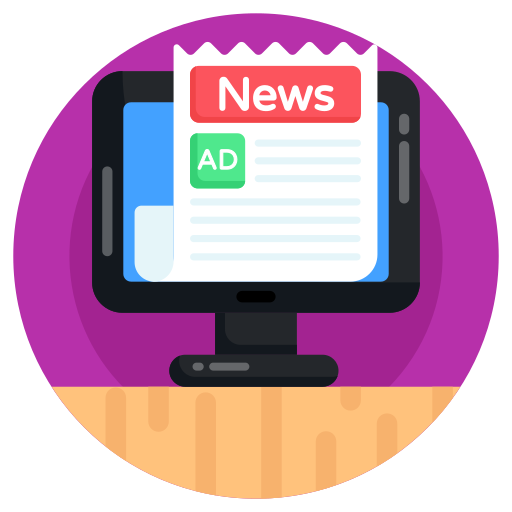 ويدعى الأسلوب الذي ترتكز عليه الصورة الإعلانية بصفة أساسية
PICTURE- WINDOW- LAYOUT

حيث تحتل الصورة مكاناً مميزاً في المساحة الإعلانية،
 ومن الممكن أن تحتل المساحة كلها مع ترك مساحة بسيطة للنص الإعلاني
 والذي لا يزيد عن جملة أو جملتين، ويمكن كتابة النص على الصورة، 
وتفهم الصورة الرقمية من خلال
 عاملين أساسيين هما:
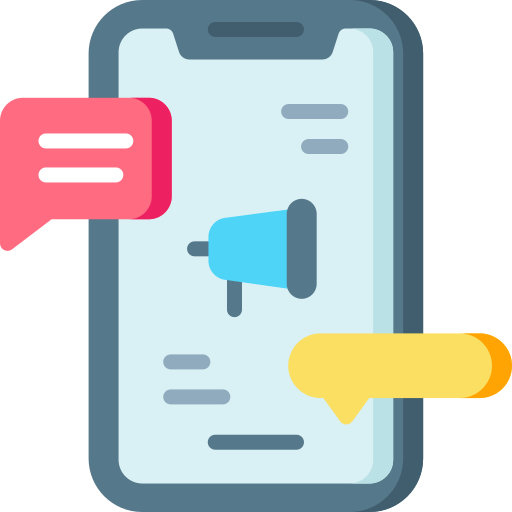 خبرات الفرد المباشرة.

ثقافة المجتمع الذي يعيش فيه هذا الفرد.
وتأتــي الصورة الرقمية بدور مهم في مســاحة تصميمية متعددة مثل واجهات المواقــع، وتصميم أغلفة المنتجات أو تصميم المطبوعات وغيرها، كما أن الإمكانيات المتعددة في معالجة الصور والتركيب بين أكثر من صورة، واستخداماتها المتعددة، أعطت للصورة الرقمية قوة في التأثير على الفئة المستهدفة بحسب الرسالة.
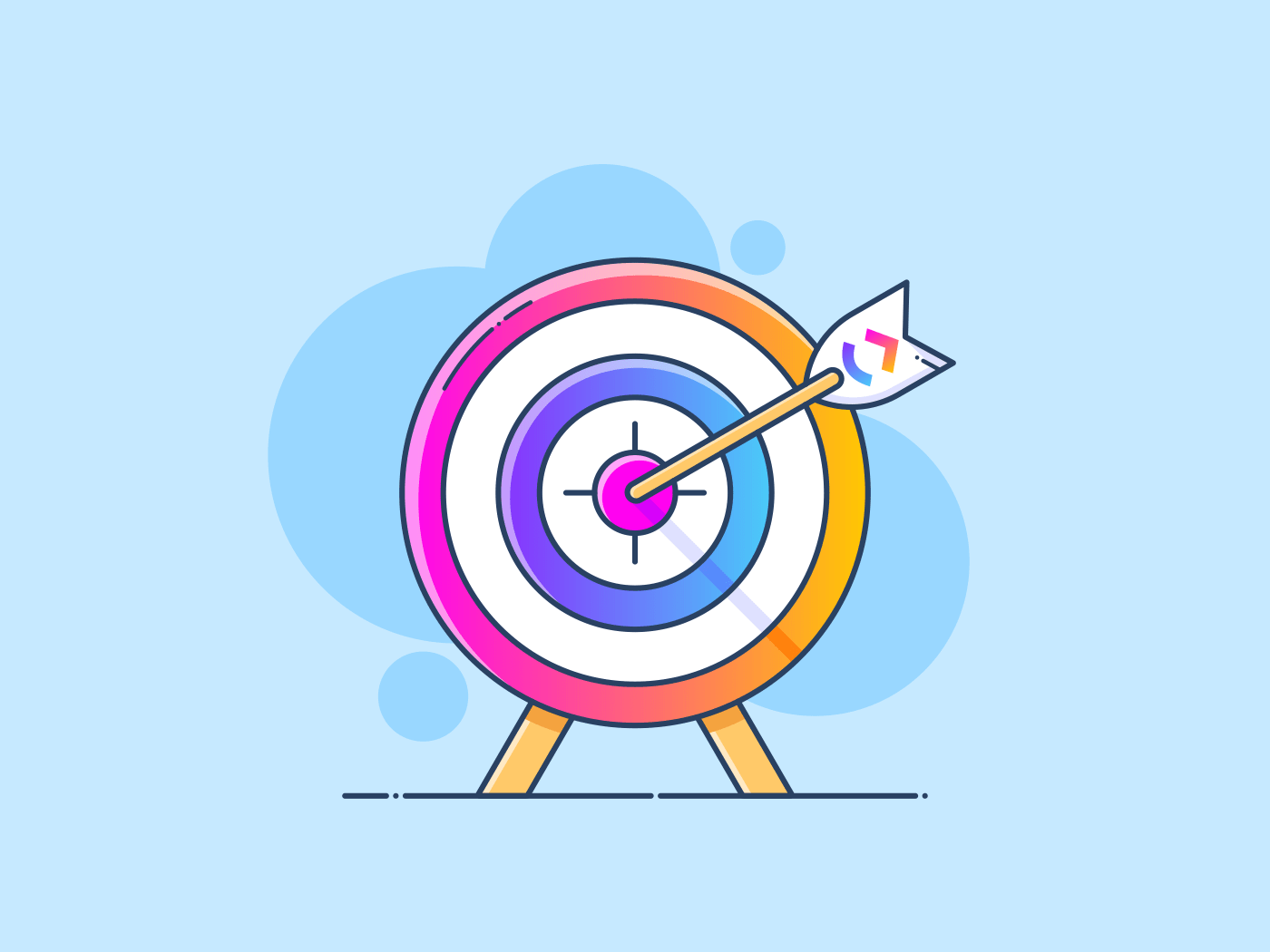 الهدف الثالث
3
أن يكون الطلبة قادرين على تطبيق قواعد التصوير الرقمي.
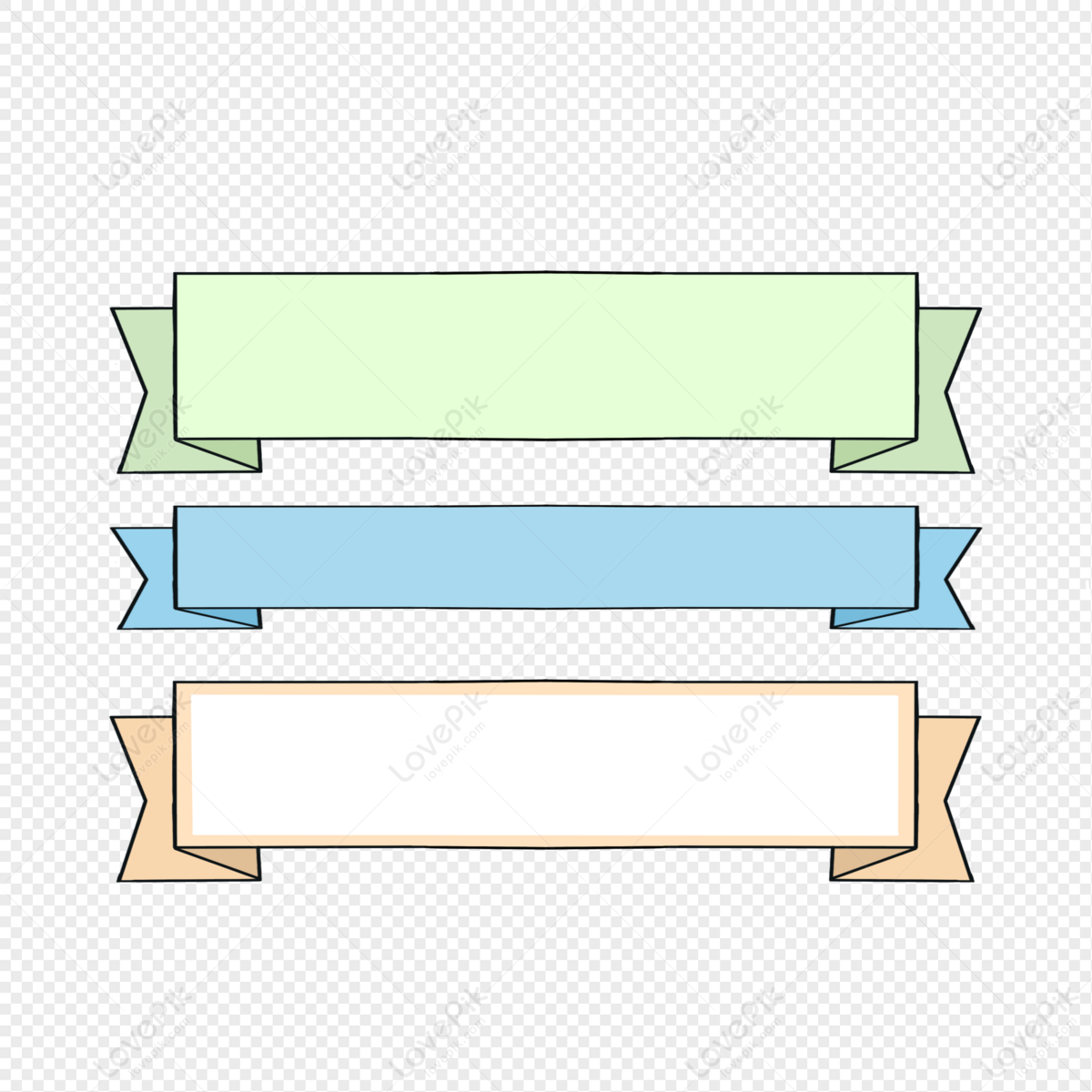 أنواع التصوير الرقمي
يعد التصوير الرقمي أحد أهم الجوانب التي تدخل بشــكل مباشــر في
 مختلف التخصصات العلمية منها والعملية والأدبية
 فالتصوير عموماً
 هو تمثيل للوقائع ونقل للحقائق.
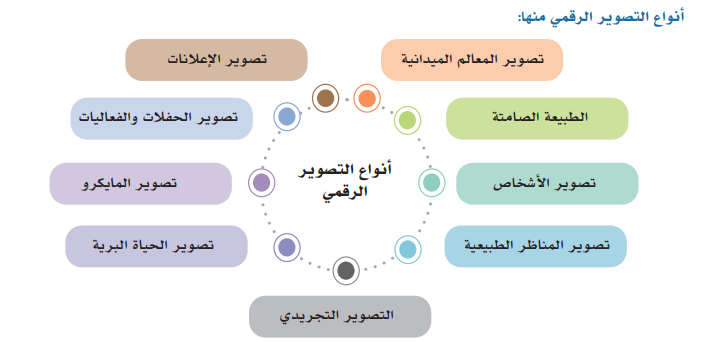 ولكل نوع طريقة في اتباع القواعد المناسبة له بحيث تجعل عين الرائي تركز في الصورة وفق نظام محدد.
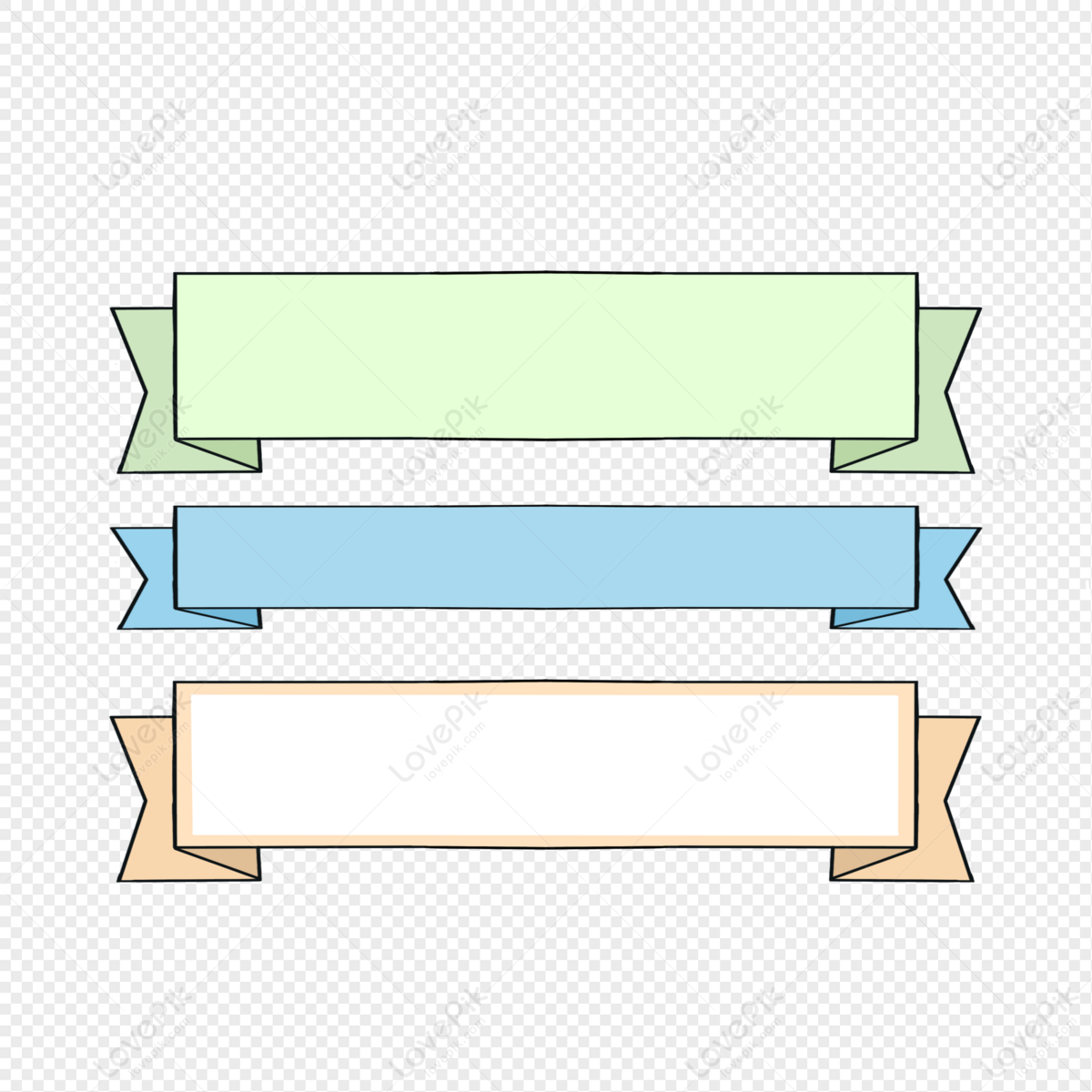 قواعد التصوير الرقمي
لفهــم التصوير الرقمي من الجيــد إدراك أهم القواعد في عالم التصوير،
 حيث يجب اختيــار النقطة المحورية في الصورة بهدف تركيز نقطة الاهتمام الأساسية، ودائما ما تكون النقطة المحورية هي التي تحمل الرســالة الهادفة من الصورة، فالصورة غير الهادفة لا تساوي شيئا. 
فالمعنى المحوري للصورة يكمن في ترتيب أجزائها لإبراز العناصر الفعالة بالمستوى المطلوب.
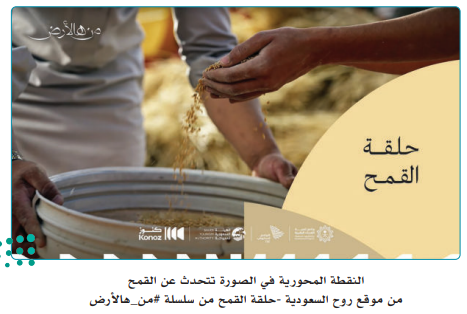 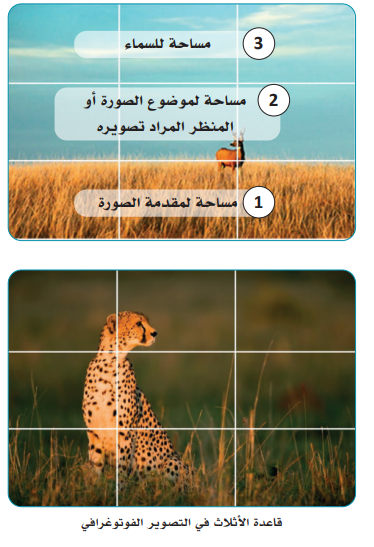 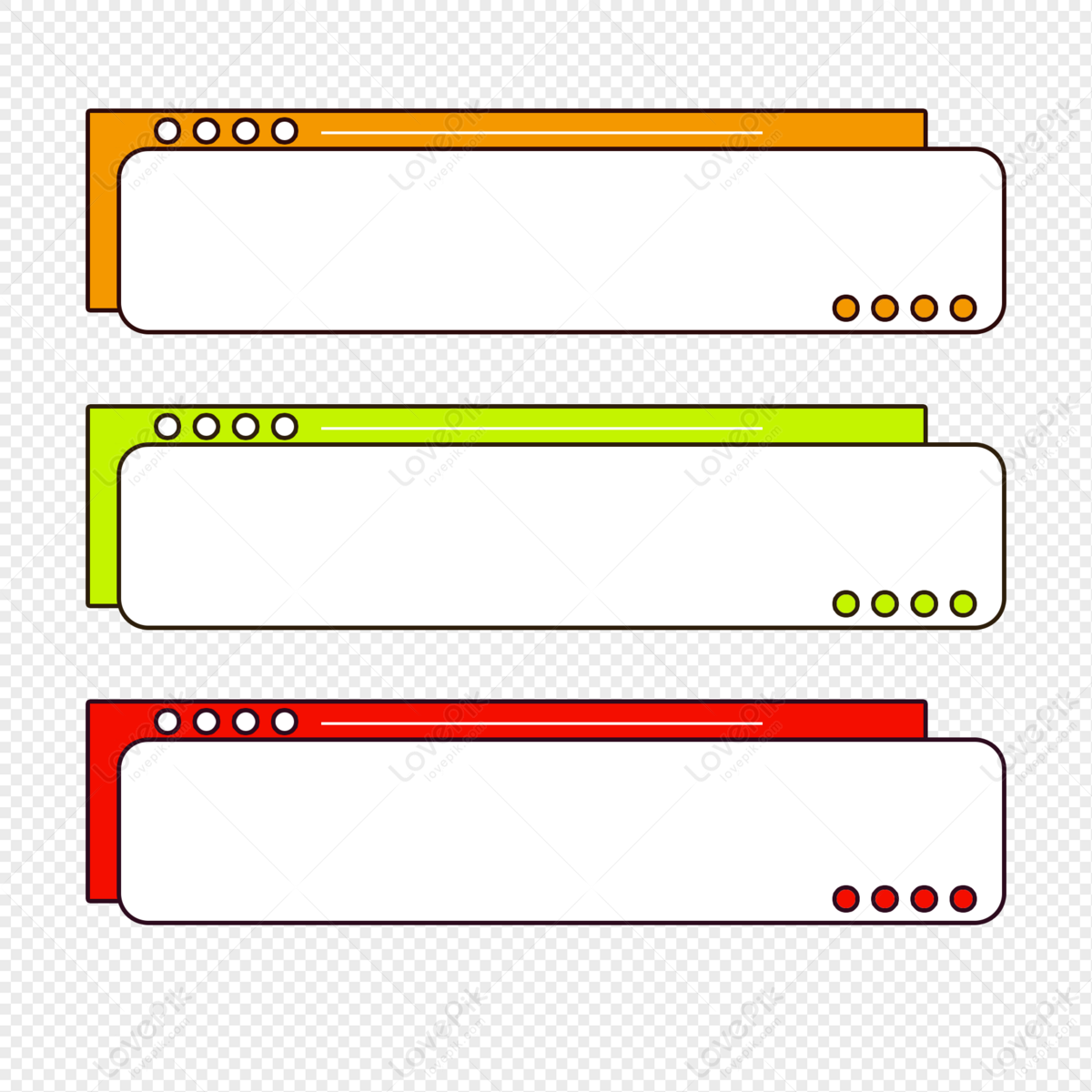 1- قاعدة الأثلاث ( الثلث )
هي تقسيم الصورة المراد التقاطها إلى ثلاثة أجزاء وتكون
 إما بشكل عامودية أو أفقية 
ويجب أن يكون ثلثي الصورة مشتملاً على الجزء الأهم والبقية على الجزء الأقل أهمية.
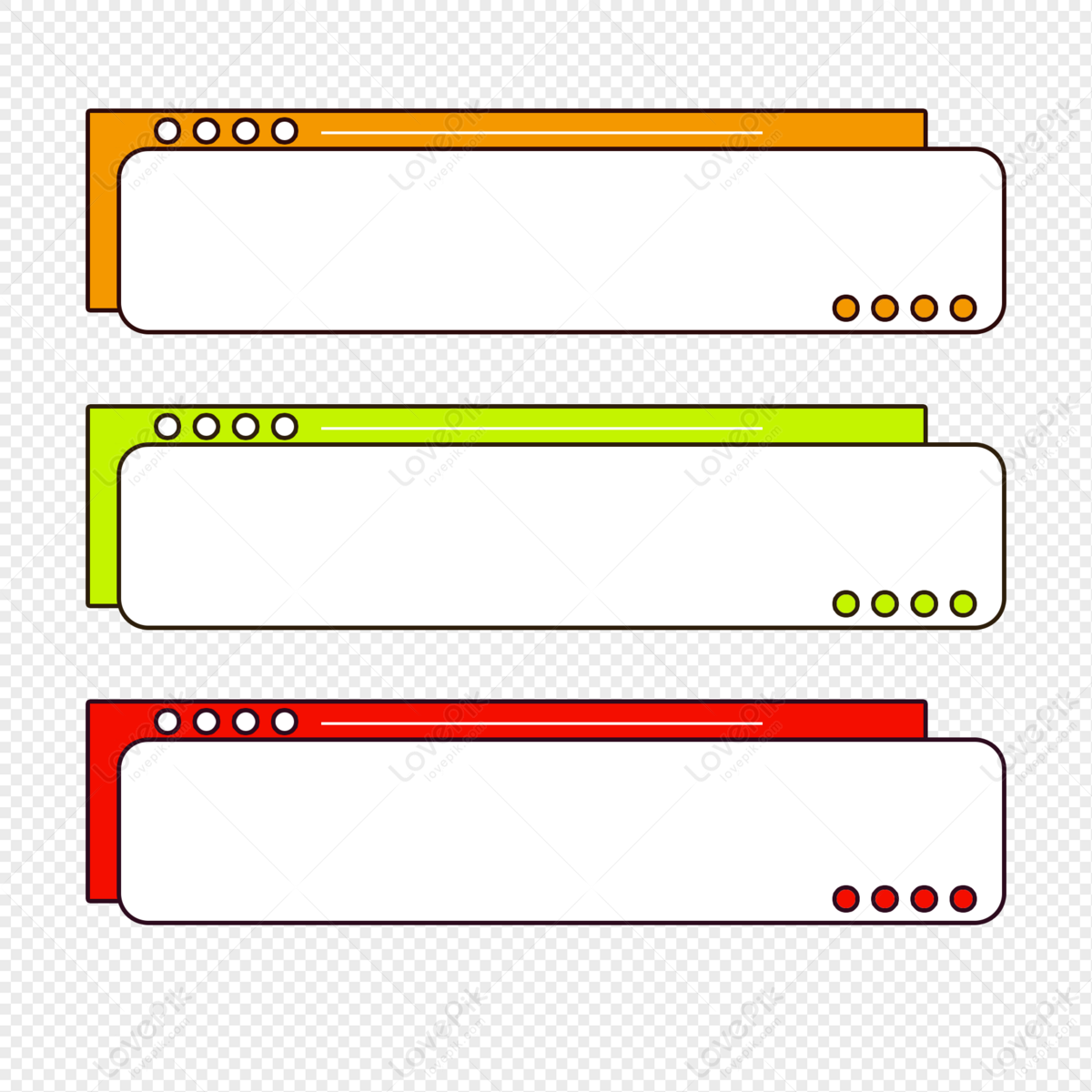 2- القاعدة الذهبية الحلزونية 
(قاعدة فيبوناتشي)
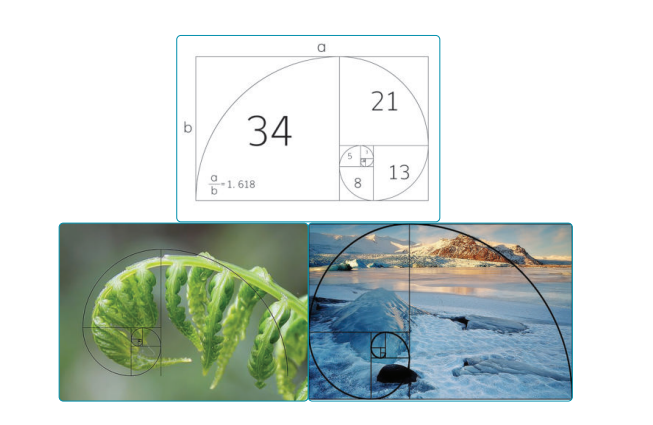 وهي قاعدة تعتمد على تخيل الصورة بشــكل لولبي ، وهي مقتبســة من خوارزمية رياضية تسمى النسبة الذهبية، بحيث يكون مركــز اللولــب هو هدف الصورة في جزء من نقطة القوة لقاعدة التثليث، وقــد يكون اللولب عامودياً أو أفقياً من اليمين أو من اليسار لتحقيق الاتزان في الصورة.
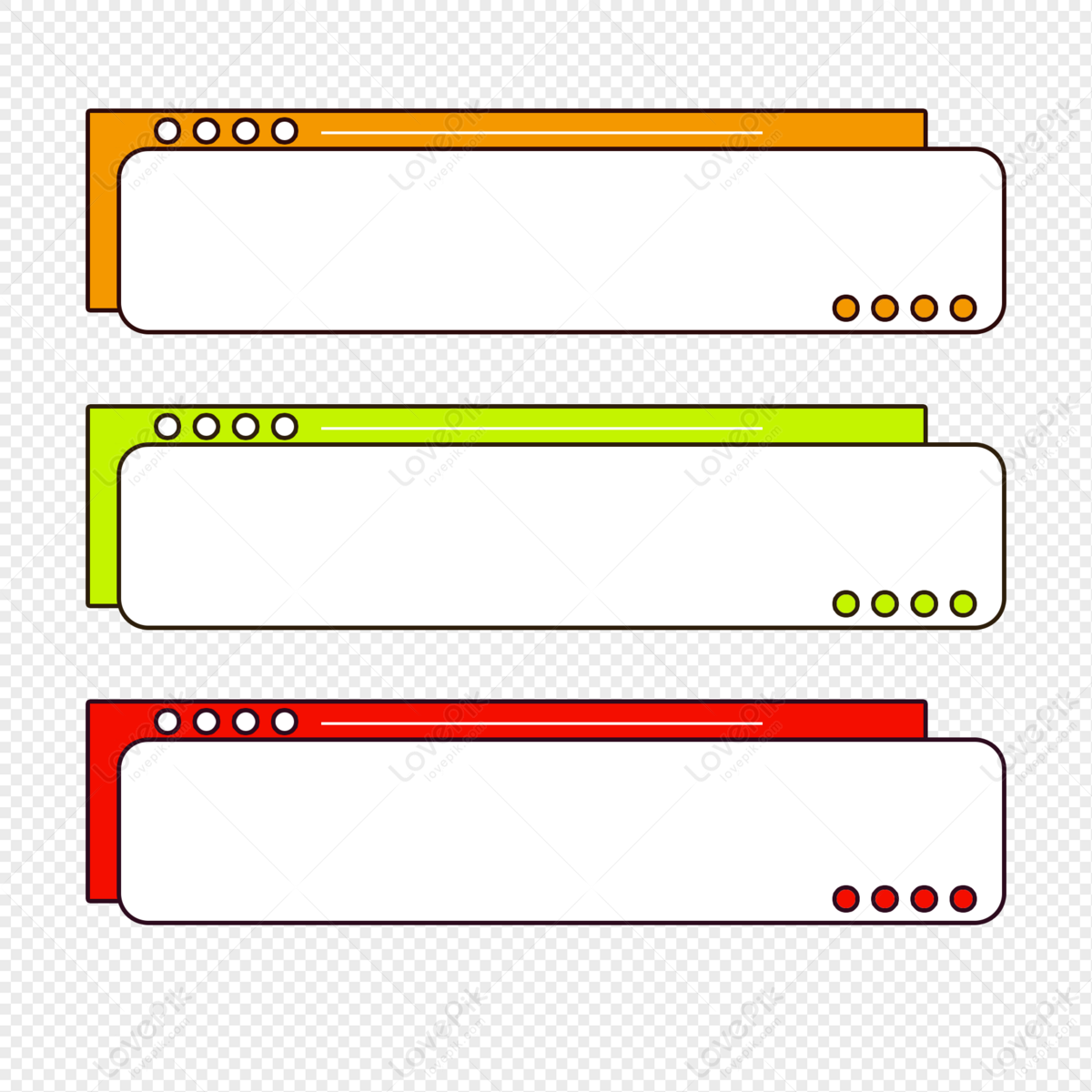 3- استخدم الخطوط في تحديد النقطة المحورية:
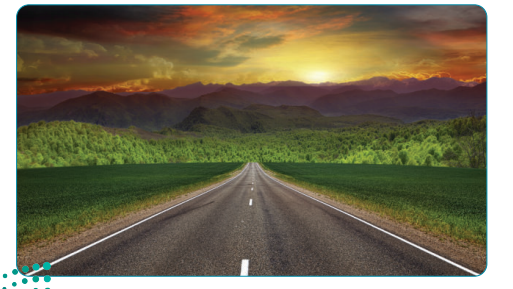 ويتم ذلك عبر ســير حركة العين داخل مســاحة الصورة، فقد تكون خطوطاً واضحة كما في المثال، أو الخطوط المتكونة في الصــورة الملتقطــة، أي إن إخراج الصورة الرقمية يتمثل في أن يحقق هدفاً يتم التركيز عليه، وليس كل ما يرى تكون له الأهمية ذاتها، وبالتالي يكون التركيز على الصورة الملتقطة بشــكل كامل وفق مســار، وأحيانا يختار المصور الزاوية المناسبة لأخذ لقطة الصورة في محاولة لتحديد تلك الخطوط في الصورة
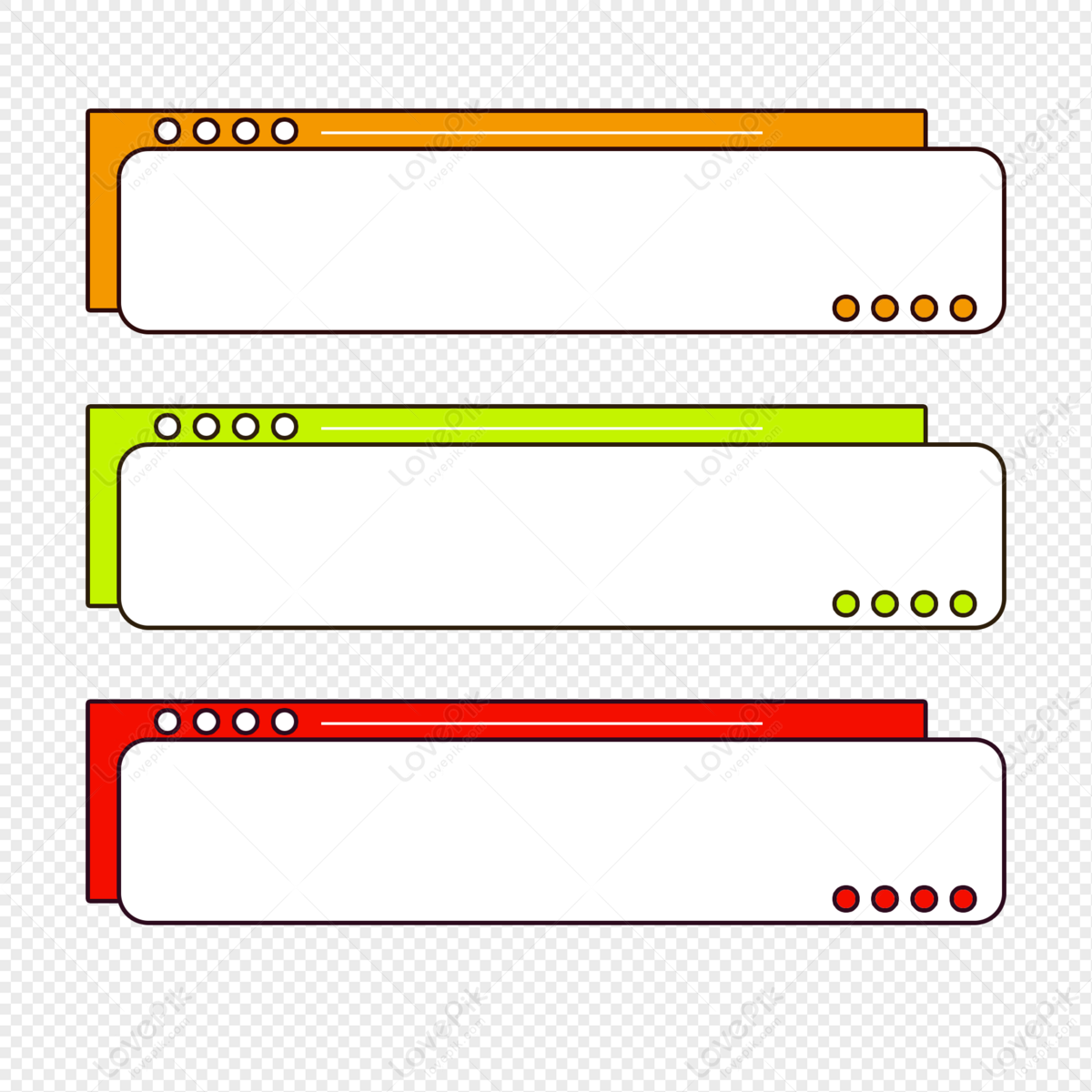 4- استخدام الزوايا المختلفة في التقاط الصورة
ويكون ذلك عبر اتخاذ المسافة والزاوية المناسبة في إحداث لقطة مختلفة وغير مألوفة أو بالتصوير من أعلى أو من أسفل للصــورة، والخروج عن المألوف ســيتيح للمصور حتماً خيارات متعددة وتوســع في الذهن والإدراك المســتمر عبر المتابعة في ممارسة هذه الخطوة المهمة.
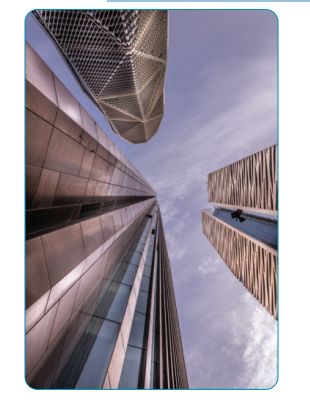 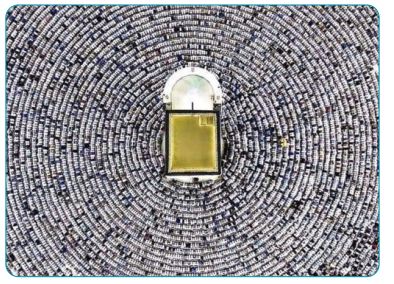 مثال:2 صورة جوية للحرم المكي.
مثال:1 صورة بزاوية من الأسفل لمركز الملك عبدالله المالي(كافد)
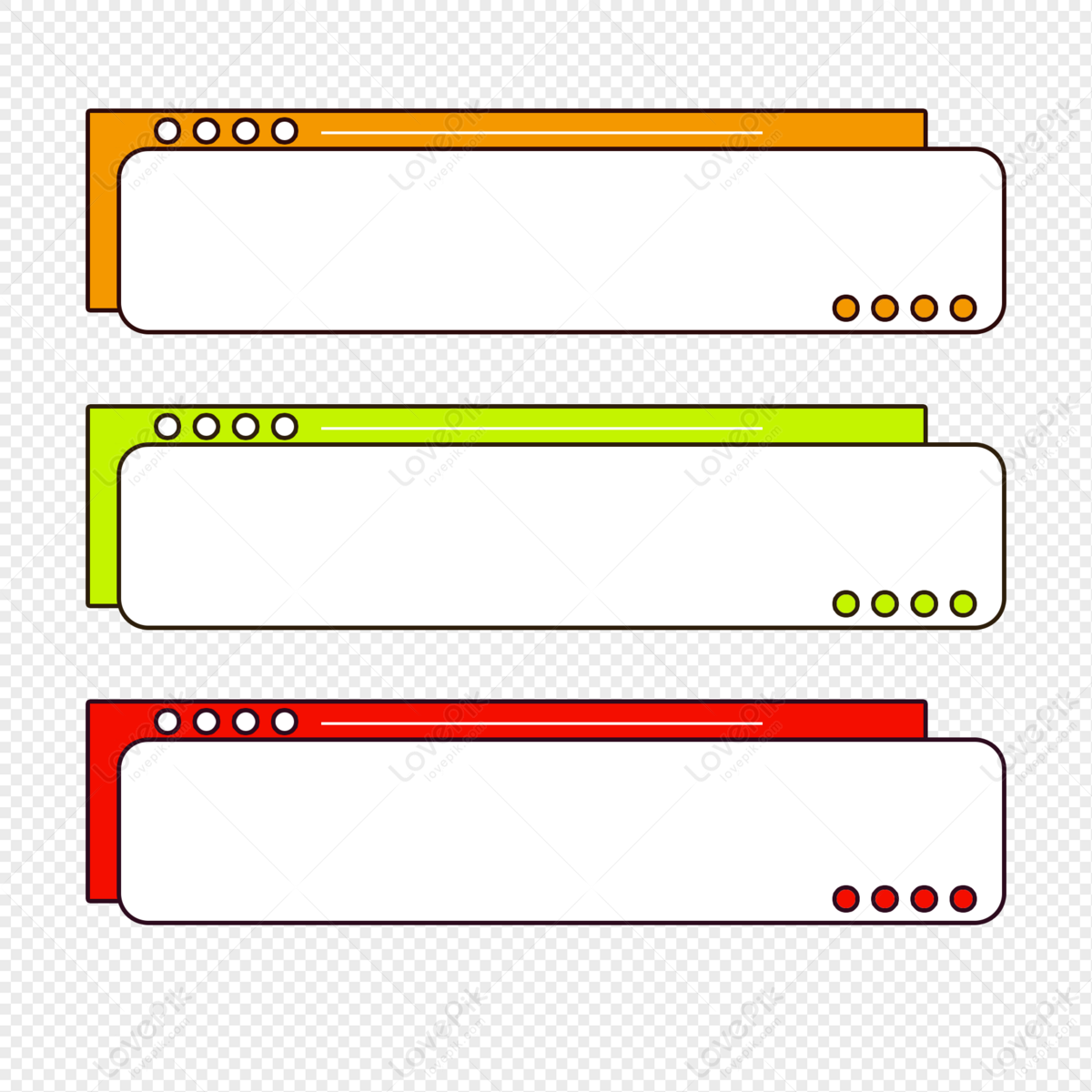 5- استخدم اللقطة العميقة 
في التصوير
ويقصــد بهــا أن تكــون من مســافات بعيدة تريــح العين فــي اللقطة المصــورة، والصــورة العميقة عكس الصورة المســطحة إذ يتوهج العمق في الصورة ليأخذك إلى أبعد نقطة في تلك اللقطة. 
حيث الأجواء المفتوحة في الصحراء
 بتلالها أو بالجبال أو السواحل الخلابة.
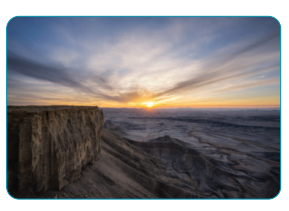 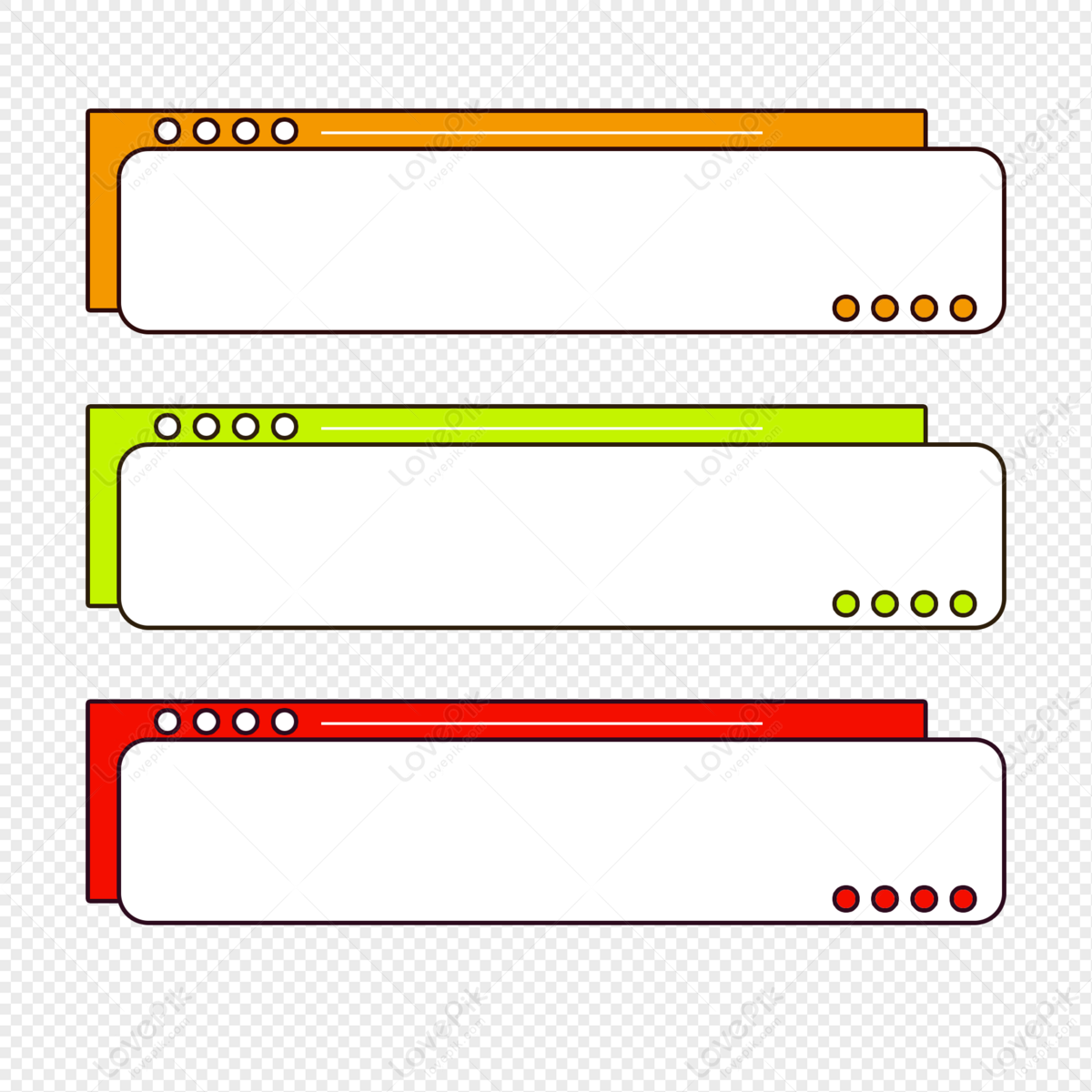 6- المساحة السلبية:
هــي واحدة من أقــوى الأدوات التي يمتلكها المصممون، ويمكن اســتخدامها لتوجيه تركيز المشــاهد، وإيجاد التوازن، وعند استخدامها بشكل صحيح، يمكن إضافة بعض المعالجات عليها، هذا يجعل من قدراتك الابتكارية متقدمة جداً
 في التصميم.
فيمــا يلي بعض الأمثلة على اســتخدام المســاحة الســلبية في الصورة الرقمية، والتي تعطي رســائل اتصاليــة في التصميم الجرافيكي.
هذه الأفكار تعد جزءاً من مهام الطالب لمشــاريع التصميم، ولتوصيل رســائل اتصالية متنوعــة، ولتنمية التفكير الابتكاري لديهم، كما يمكن أن تكون غير واقعية في تركيبها أي ســريالية، ويوجد عدة اختيارات من أجل انتشــار رســائلها وتعميم الفائدة منها، مثل: 
 البطاقات البريدية الإلكترونية 
وكروت الإهداء، 
والملصقات الإعلانية
 وتصميم الويب
 أو عمل معرض افتراضي أو في المدرسة،
 وغير ذلك الكثير.
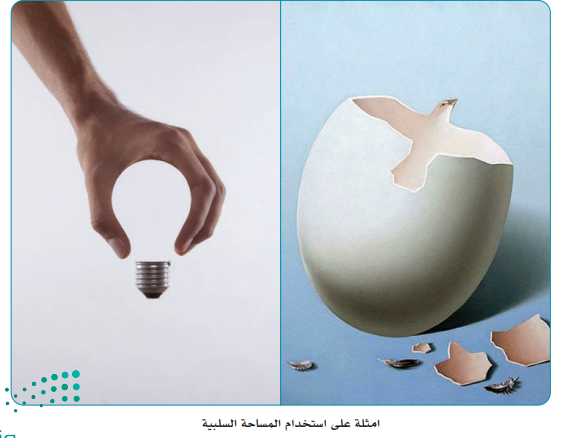 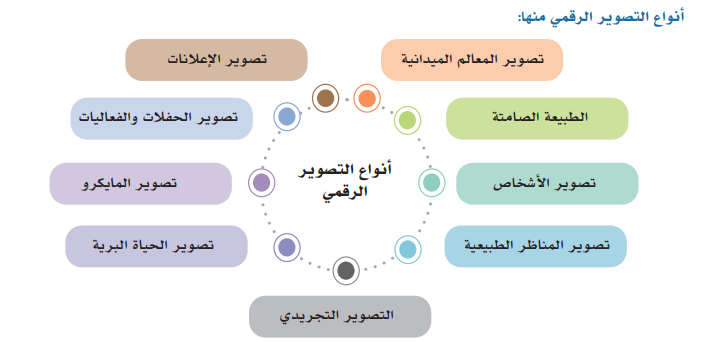 ولكل نوع طريقة في اتباع القواعد المناسبة له بحيث تجعل عين الرائي تركز في الصورة وفق نظام محدد.
تقويم ختامي
من أنواع التصوير الرقمي
تصوير الأشخاص
تصوير المعالم الميدانية
تصوير الحفلات والفعاليات
الطبيعة الصامتة
تصوير المناظر الطبيعية
تصوير الاعلانات
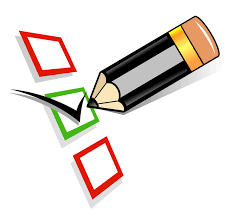 تقويم ختامي
أحد قواعد التصوير تعتمد على أخذ لقطة مختلفة وغير مألوفة أو بالتصوير من أعلى أو أسفل الصورة
استخدم اللقطة العميقة 
في التصوير
استخدم الخطوط في تحديد النقطة المحورية
استخدام الزوايا المختلفة 
في التقاط الصورة
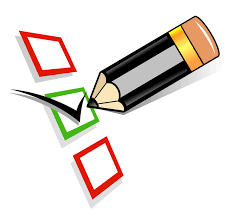